COVID_19 VaccineSome issues that need attention
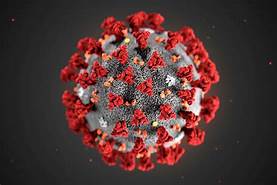 Pic: New Scientist
Dr. Omesh Kumar Bharti, State Epidemiologist, Himachal Pradesh
Background
Corona viruses were  earlier  thought to be restricted to species, animal or human that has now been proved wrong.
Three corona viruses have crossed the species barrier to cause deadly pneumonia in humans since the beginning of the 21st century: severe acute respiratory syndrome coronavirus (SARS-CoV), 2002, Middle-East respiratory syndrome coronavirus (MERS-CoV) ,2012 and SARS-CoV-2, 2019.
SARS-CoV-2, a newly emerged pathogen spreading worldwide, binds with high affinity to human angiotensin-converting enzyme ectodomain (hACE2) and uses it as an entry receptor to invade target cells.
These highly pathogenic zoonotic pathogens SARS-CoV, MERS-CoV, and SARS-CoV-2,  belong to the β-coronavirus genus, four   known low-pathogenic corona viruses are endemic in humans: HCoV-OC43, HCoVHKU1,HCoV-NL63, and HCoV-229E. 
To date, no therapeutics or vaccines are approved against any human-infecting corona viruses.
OMESH BHARTI
Behaviour of previously known Human Corona viruses- OC 43 and 229E
To begin with we would try to look at the knowledge we had from previous known non lethal flu like corona viruses OC 43 and 229E that was documented in a book titled “ Viral Infection of Humans, Epidemiology & Control” by Evans, Richard and Kaslow. ch 8, ed. 4th, 1997, 211-228.
It was difficult to culture corona viruses then using cell lines and therefore organ culture (OC) were used e.g. Human Embryonic Lung Cells (WI-38) and Human Embryonic intestine cells (MA-177) to isolate these flu causing viruses; OC 43 and 229E.
In studies done in USA, these flu causing viruses could be isolated from18.4% of specimens but 13% negative specimens when given to volunteers produced disease.
97% infections occurred from Jan-may but small second peak was seen from July-Sept. A cycle of 2-4 years was observed.
OMESH BHARTI
Behaviour of previously known Human Corona viruses- OC 43 and 229E
Spread of corona viruses has been reported due to Aerosol and large droplets.
Despite 19-41% people having Abs to 229E ,corona viruses had     re-infection & illness.
Infection with 229E has been more difficult to demonstrate in children than in adults, may be due to poor antibody response to corona viruses in children.
These flu causing corona viruses are understood to cause infection after inoculation into human nose and are most stable at Ph 6 and low temperatures. No other route seems possible.
Though animal corona viruses are infectious by fecal-oral route.
There has not been any evidence of any animal reservoir/vector in maintenance of infection or transmission of human corona viruses. Each animal corona viruses appears to be restricted to its own species except finding of Abs to infectious Bronchitis Virus(IBV) among poultry handlers which may be beginning of evolution towards infecting humans.
OMESH BHARTI
Behaviour of previously known Human Corona viruses- OC 43 and 229E
IBV, Corona viruses were known to exhibit haemagglutination but no such phenomenon was seen for human strains until OC 38 and OC 43 were adapted to mice and found to be directly and specifically agglutinate RBCs of chicken, rat and mice.
Corona viruses have been found to be in stools of persons with diarrhea.
Multiple sclerosis has been suggested to be possibly neurotropic animal corona viruses.
Some corona virus particle have been observed in renal biopsies of cases of endemic nephropathy.
OMESH BHARTI
Behaviour of previously known Human Corona viruses- OC 43 and 229E
Most strange behaviour of corona viruses is re-infection despite antibodies.
In a study among children in Atlanta, 81.5% of those infected with OC 43 actually had OC 43 N antibodies but these antibodies did not appear to modify the  severity of illness.
May be, mucosal secretary IgA antibodies  play a more robust role in protection from corona viruses than those in serum as corona viruses infect surface of the respiratory tract.
This was proved in March 2020 publication on MERS-CoV candidate vaccine by Li et.al. whereas “A single intranasal administration of 104 PFU PIV5-MERS-S provided complete protection against a lethal challenge with mouse-adapted MERS-CoV (MERSma 6.1.2) and improved virus clearance in the lung. In comparison, single-dose intramuscular immunization with 106 PFU UV-inactivated MERSma 6.1.2 mixed with Imject alum provided protection to only 25% of immunized mice.
OMESH BHARTI
Evolution of infectious bronchitis virus (IPV) in the field after homologous vaccination introduction and evolution of new strains
In a recent study by Giovanni Franzo et.al. published in Veterinary Research on Nov 2019, the authors note that;
Infectious bronchitis virus (IBV) is a widespread avian coronavirus, whose control relies mainly on extensive vaccine administration
Unfortunately, the continuous emergence of new vaccine-immunity escaping variants prompts the development of new vaccines.
In the present work, a molecular epidemiology study was performed to evaluate the potential role of homologous vaccination in driving IBV evolution.
Natural selection was detected essentially on sites located on the protein surface, within or nearby domains involved in viral attachment or related functions.
This evidence strongly supports the action of vaccine-induced immunity in conditioning viral evolution, potentially leading to the emergence of new vaccine-escape variants.
The great plasticity of rapidly-evolving RNA-viruses in response to human intervention, which extends beyond the poultry industry, is demonstrated, claiming further attention due to their relevance for animal and especially human health.
Rapidly-evolving RNA viruses seem particularly favored in the arms race against human treatments because of their ability to quickly explore the fitness landscape and new evolution pathways
Therefore, the benefits of heterologous versus homologous vaccination in terms of vaccine-escape induction should be carefully evaluated
OMESH BHARTI
Behaviour of SARS-CoV-2 (COVID 19)
The S gene of SARS-CoV-2 appears highly divergent to other CoVs, with less than 75% nucleotide sequence identity to all previously described SARS-CoVs.
In another study by Yadi Zhou et.al., the envelope and nucleocapsid proteins of SARS-CoV-2 are two evolutionarily conserved regions, with sequence identities of 96% and 89.6%, respectively, compared to SARS-CoV. However, the spike protein exhibited the lowest sequence conservation (sequence identity of 77%) between SARS-CoV-2 and SARS-CoV. Meanwhile, the spike protein of SARS-CoV-2 only has 31.9% sequence identity compared to MERS-CoV.
The S2 subunit of SARS-CoV-2 was found highly conserved, sharing 99% sequence identity with those of the two bat SARS-like CoVs (SL-CoV ZXC21 and ZC45) and human SARS-CoV (Chan Em Micr Inf 2020). This observation suggests that broad spectrum antiviral peptides against S2 may be considered as therapeutic candidates.
As per WHO, 70 potential corona virus vaccine candidates are in development stage globally with three of them already being tested in human trials.
We need to focus more on saving human lives by preventive strategies and innovative treatment protocols as vaccine development may not be that near and may take years.
OMESH BHARTI
Behaviour of SARS-CoV-2 (COVID 19)
The most important point in vaccine development is that preclinical experience with vaccine candidates for SARS and the Middle East respiratory syndrome (MERS) have raised concerns about exacerbating lung disease, either directly or as a result of antibody-dependent enhancement.
 Wall et.al. say that as the SARS-CoV-2 and SARS-CoV SB domains share 75% amino acid sequence identity, future work will be necessary to evaluate whether any of these Abs neutralize the newly emerged coronavirus. These findings also indicate that it might be difficult to distinguish exposure to SARS-CoV-2 from other SARSr-CoVs in serological studies using S ectodomain trimers and that specific assays will need to be designed.
Finally, they demonstrate that SARS-CoV S murine polyclonal antibodies potently inhibited SARSCoV-2 S mediated entry into cells, indicating that cross-neutralizing antibodies targeting conserved S epitopes can be elicited upon vaccination.
OMESH BHARTI
Behaviour of SARS-CoV-2 (COVID 19)
Li et.al. demonstrate that, MERS-CoV causes lethal infection in humans, and there is no vaccine. the work demonstrates that parainfluenza virus 5 (PIV5) is a promising vector for developing a MERS vaccine. Furthermore, success of PIV5-based MERS vaccine can be employed to develop a vaccine for emerging CoVs such as SARS-CoV-2, which causes COVID-19.
Lurie et.al raise another concern regarding single dose vaccines although correlates of protection may be inferred from experience with SARS and MERS vaccines, they are not yet established. As with naturally acquired infection, the potential duration of immunity is unknown; similarly, whether single-dose vaccines will confer immunity is uncertain.
To conclude, mucosal secretary IgA antibodies  play a more robust role in protection from corona viruses and vaccines need to target this critical requirement which would not be an easy proposition to fulfill.
OMESH BHARTI
References
Franzo, G., Legnardi, M., Tucciarone, C.M. et al. Evolution of infectious bronchitis virus in the field after homologous vaccination introduction. Vet Res 50, 92 (2019). https://doi.org/10.1186/s13567-019-0713-4. https://veterinaryresearch.biomedcentral.com/articles/10.1186/s13567-019-0713-4  
Walls et al., Structure, Function, and Antigenicity of the SARS-CoV-2 Spike Glycoprotein, Cell (2020), https://doi.org/10.1016/j.cell.2020.02.058
 Martine Denis et.al, Overview of information available to support the development of medical countermeasures and interventions against COVID-19 
Nicole Lurie et.al. Developing Covid-19 Vaccines at Pandemic Speed, perspective, NEJM, DOI: 10.1056/NEJMp2005630
Li K, Li Z, Wohlford-Lenane C,Meyerholz DK, Channappanavar R, An D,Perlman S, McCray PB, Jr, He B. 2020. Singledose, intranasal immunization with recombinant parainfluenza virus 5 expressing Middle East respiratory syndrome coronavirus (MERS-CoV) spike protein protects mice from fatal MERS-CoV infection. mBio 11:e00554-20.https://doi.org/10.1128/mBio.00554-20.
Zhou, Y., Hou, Y., Shen, J. et al. Network-based drug repurposing for novel coronavirus 2019-nCoV/SARS-CoV-2. Cell Discov 6, 14 (2020). https://doi.org/10.1038/s41421-020-0153-3 , https://www.nature.com/articles/s41421-020-0153-3
OMESH BHARTI
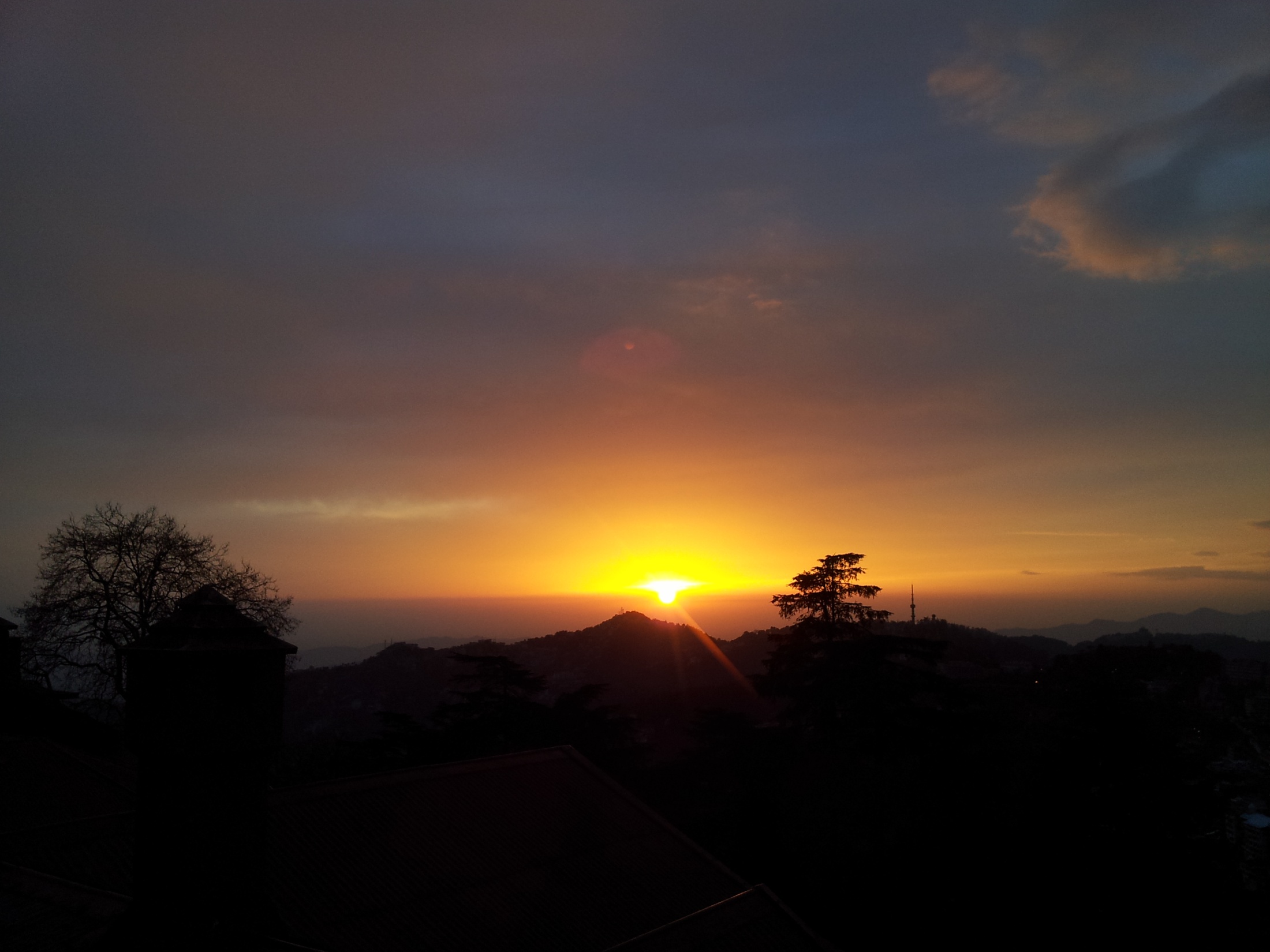 Thanks
© OMESH BHARTI